106年度教育部獎勵私立大學校院校務發展計畫
系統說明會
國立雲林科技大學私立大學校院獎補助作業小組
105年10月17日
簡報大綱
一、作業流程
二、106年度修正要點草案重點
三、填表注意事項
四、資料採計期間及來源對照表
五、105年度經費執行績效表內容
六、配合措施
1
一、作業流程
2
第一階段【1/4】
1-1 第一次檢視及填報
日期：105年11月3日至11月9日
獎補助系統開放第一次檢視量化基本資料表及填報「學校公告畢業滿一年之畢業生就業追蹤之系所比率統計表」（僅自選面向為「學生輔導及就業情形」之學校須填報此表）。
本階段學校若須修正資料，請向「大學校院校務資料庫」提出申請修正（11月18日至11月21日）。
3
註：詳見會議資料第1頁
第一階段【2/4】
1-1 第一次檢視及填報（續）
須檢視之表冊如下：
4
註：詳見會議資料第4-5、60-81頁
第一階段【3/4】
1-1 第一次檢視及填報（續）
須檢視之表冊如下：
5
註：詳見會議資料第4-5、60-81頁
第一階段【4/4】
1-1 第一次檢視及填報（續）
須填報之表冊如下：
6
註：詳見會議資料第6、83頁
第二階段【1/6】
2-1 資料審查
日期：105年11月3日至11月7日
本部審查各校填報之量化基本資料表。

2-2 本部通知書審及訪視學校
日期：105年11月8日
經審查後發現資料填報有疑慮者，通知須書面審查或實地訪視之學校。
7
註：詳見會議資料第1頁
第二階段【2/6】
2-3 書審學校回覆說明並補件
日期：105年11月8日至11月11日
書審學校針對書審結果於時限內回覆說明並提供相關佐證資料。

2-4 本部審查書審學校回覆說明
日期：105年11月14日至11月16日
本部審查書審學校回覆說明及相關佐證資料，將審查結果通知學校。
8
註：詳見會議資料第1頁
第二階段【3/6】
2-5 實地訪視
日期：105年11月21日至11月30日
查核委員至學校進行實地資料訪視，經訪視後發現資料填報有疑慮者，通知學校針對訪視結果於時限內回覆說明並提供相關佐證資料。
9
註：詳見會議資料第1頁
第二階段【4/6】
2-6 獎補助小組寄送各校異動教師名單
日期：105年11月28日

2-7 各校上傳相關資料並回覆異動教師名單
日期：105年11月28日至12月5日
各校上傳（寄送）10（11）月之薪資帳冊並上傳各校相關辦法及回覆異動教師名單。
10
註：詳見會議資料第1-2頁
第二階段【5/6】
2-8 訪視學校發文修正
日期：105年12月1日至12月5日
本部僅受理訪視學校發文修正有疑義之資料。
公文一式二份，公文正本及審查表一份予教育部、公文副本及審查表一份予國立雲林科技大學私立大學校院獎補助作業小組（以郵戳為憑）。
11
註：詳見會議資料第2頁
第二階段【6/6】
2-9 本部審查薪資帳冊
日期：105年12月6日至12月8日
本部審查各校薪資帳冊，經審查後發現資料填報有疑慮者，通知學校針對審查結果於時限內回覆說明並提供相關佐證資料。
12
註：詳見會議資料第2頁
第三階段【1/3】
3-1 本部檢視各校校務及財務資訊公開化網頁
日期：106年1月3日至1月9日

3-2 第二次檢視
日期：106年1月4日至1月10日
獎補助系統開放第二次檢視量化基本資料表。
可檢視全部表冊，新匯入之表冊如下：
13
註：詳見會議資料第2、4-6、60-83頁
第三階段【2/3】
3-3 量化基本資料表報部
日期：106年1月4日至1月13日
請各校於時限內將量化基本資料表印出（封面加蓋關防）。
公文一式兩份，公文正本及基本資料表一份予教育部，公文副本及基本資料表一份予國立雲林科技大學私立大學校院獎補助作業小組（以郵戳為憑）。
14
註：詳見會議資料第2頁
第三階段【3/3】
3-4 質化計畫書函送報部
日期：106年1月16日至1月20日
公文一式兩份，公文副本予教育部，公文正本一份及以下三項予國立雲林科技大學私立大學校院獎補助作業小組（以郵戳為憑）：
15
註：詳見會議資料第2、9頁
二、106年度修正要點草案重點
(一)補助指標修正

(二)獎勵指標修正

(三)經費使用原則修正

(四)獎勵經費增加原則修正
16
(一)補助指標修正【1/2】
17
註：詳見會議資料第21頁
(一)補助指標修正【2/2】
18
註：詳見會議資料第22頁
(二)獎勵指標修正【1/4】
19
註：詳見會議資料第22-23頁
(二)獎勵指標修正【2/4】
20
註：詳見會議資料第24頁
(二)獎勵指標修正【3/4】
21
註：詳見會議資料第24頁
(二)獎勵指標修正【4/4】
22
註：詳見會議資料第25頁
(三)經費使用原則修正
23
註：詳見會議資料第32頁
(四)獎勵經費增加原則修正
勞動部105年9月22日勞動條1字第1050132116號預告訂定「大專院校編制外未具本職之兼任教師適用勞動基準法」。
24
註：詳見會議資料第13頁
三、填表注意事項
請參閱手冊第60-83頁
25
四、資料採計期間及來源對照表
(一)大學校院校務資料庫或私校財務資料庫平臺蒐集表冊
請參閱手冊第4-5頁。

(二)獎補助小組蒐集表冊
請參閱手冊第6頁。

(三)由本部相關單位提供成績表冊
請參閱手冊第89頁。
26
五、105年度經費執行績效表內容【1/2】
第一部分　105年度經費辦理成效（第一部分之頁數以25頁為限）
壹、105年度學校年度校務發展計畫經費情形
貳、105年度學校年度校務發展計畫(含私校獎補助計畫)之辦理成效

第二部分　105年度獎補助計畫審查意見之回應說明及改善情形
27
註：詳見會議資料第9、48-58頁
五、105年度經費執行績效表內容【2/2】
第三部分　校務及財務資訊公開化報告（請參閱大專校院財務資訊公開內容架構表）

第四部分　增加獎勵經費申請表（請於來文敘明學校是否申請增加經費及申請項目）

附件　105、106年度教育部獎勵私立大學校院校務發展計畫之校務發展年度經費支用修正計畫書
※提醒裝訂時，第一部分至第四部分及附件裝訂為同一本。
28
註：詳見會議資料第9、48-58頁
六、配合措施【1/4】
各校填報遇有疑問時，敬請以各校承辦人擔任單一窗口作業，將問題統一彙整後與國立雲林科技大學私立大學校院獎補助作業小組聯絡。
聯絡方式：
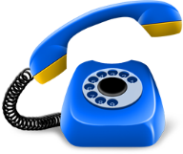 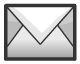 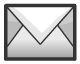 29
註：詳見會議資料第10頁
六、配合措施【2/4】
對應窗口：
電話：05-534-2601轉分機
30
六、配合措施【3/4】
對應窗口：
電話：05-534-2601轉分機
31
六、配合措施【4/4】
對應窗口：
電話：05-534-2601轉分機
32
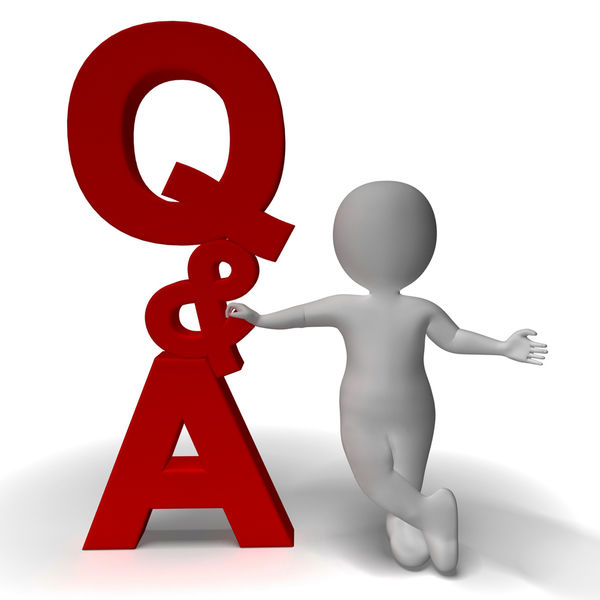 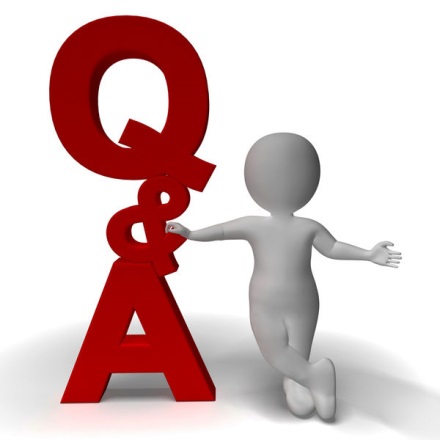 106年度教育部獎勵私立大學校院校務發展計畫
系統說明會議程
時間：105年10月17日（星期一）上午10時
地點：國立臺北科技大學第六教學大樓B1國際會議廳
主辦單位：教育部高等教育司
執行單位：國立雲林科技大學